Национальная академия наук ТаджикистанаАгентство по химической, биологической, радиологической и ядерной защите и безопасности
Диалог о транспортной безопасности в Центральной Азии и Азербайджане
Сессия 3  - Трансграничная контрабанда. 
28 апреля, 2022
Пример незаконного оборота в Таджикистане
Бахтиер Баротов
Тел: +992 93 776 66 36
e-mail: b.barotov@cbrn.tj
1
CBRN SSA NANT
Информация по задержанию
27 мая 2021 года Государственный комитет национальной безопасности Республики Таджикистан связался с АХБРЯЗБ (государственный регулирующий орган Таджикистана) и проинформировал его о том, что во время специальной операции в Душанбе (столица) было задержано несколько граждан Республики Таджикистан, у которых было обнаружено 133 единицы ядерного материала (таблетки диоксида урана) общим весом 607 грамм.
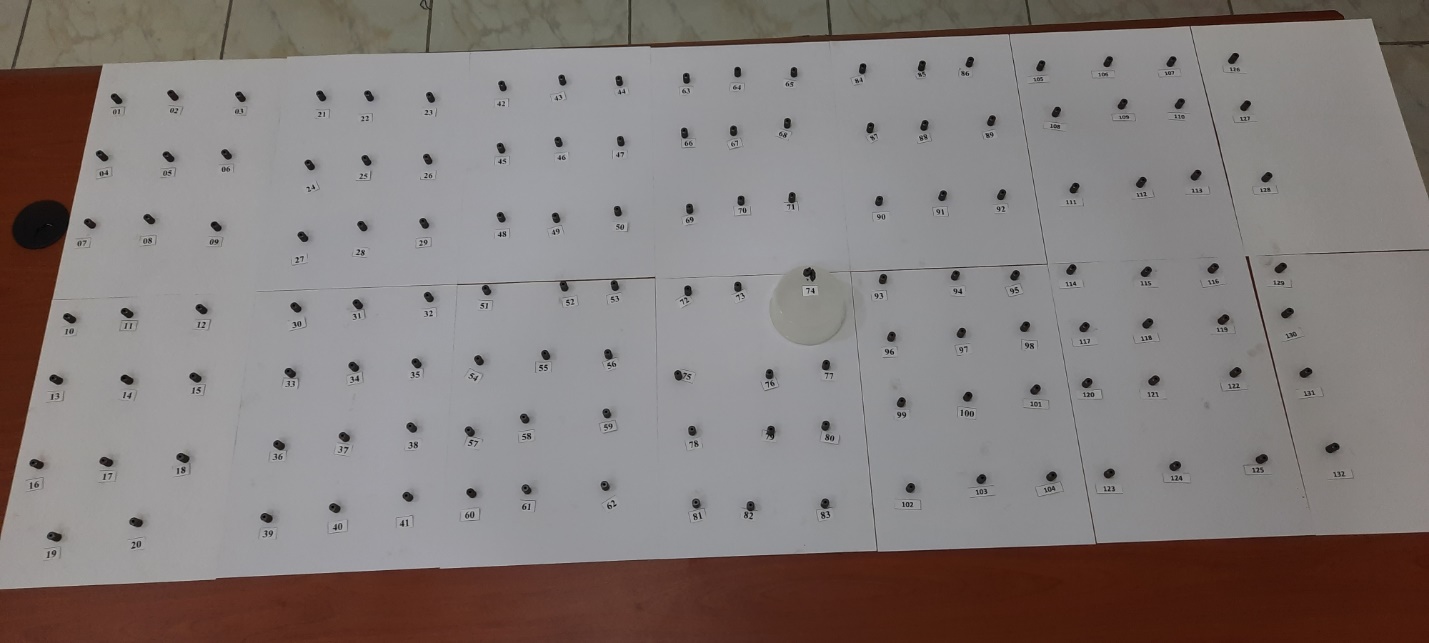 2
CBRN SSA NANT
Идентификация материала
Первичный гамма-спектрометрический анализ показал, что в этом материале содержатся изотопы урана U-235 (обогащением 3-3,5%) и U-238.
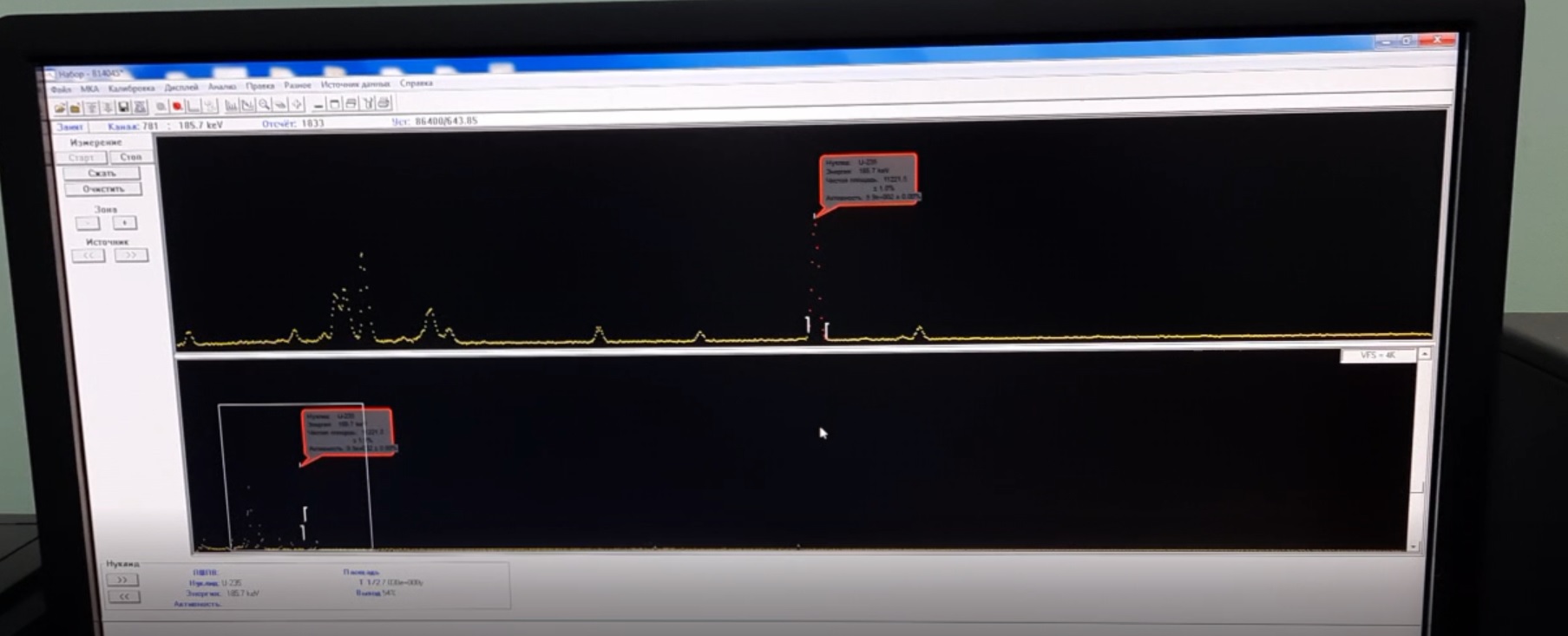 3
CBRN SSA NANT
Физическое описание
Физическое описание: 133 цилиндрических таблетки с круглым отверстием в центре, длинной 11 мм, диаметром 7 мм, диаметр отверстия 2 мм, вес 4,5-4,8 грамм. На таблетках отсутствуют серийные номера, мощность дозы 0,315-0,388 микро-зиверт в час.
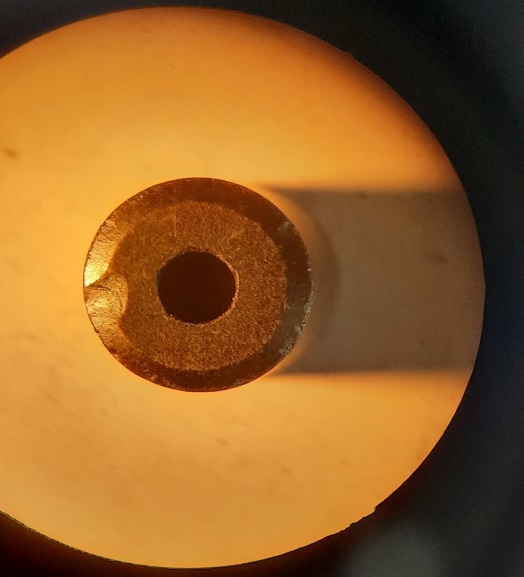 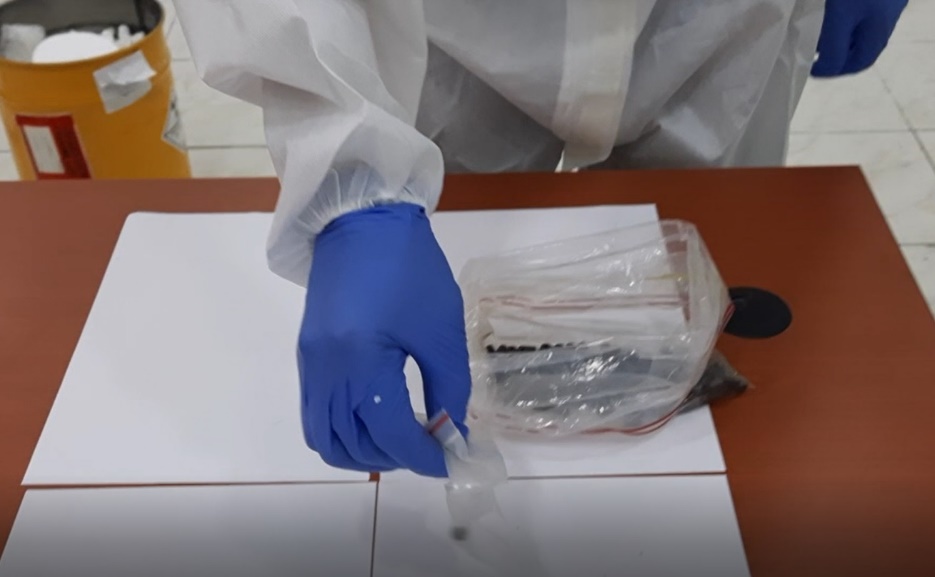 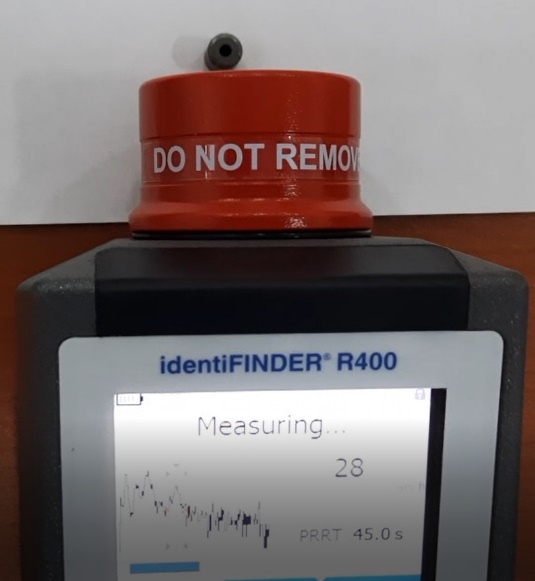 4
CBRN SSA NANT
Место обнаружения
Материалы были обнаружены в черном пластиковом пакете в стеклянной бутылке в камере складском помещении задержанного.  Контейнер не был оснащен экранирующим или защитным материалом. После проверки в национальной базе данных радиоактивных источников было установлено, что этот материал не принадлежит объектам в Таджикистане.
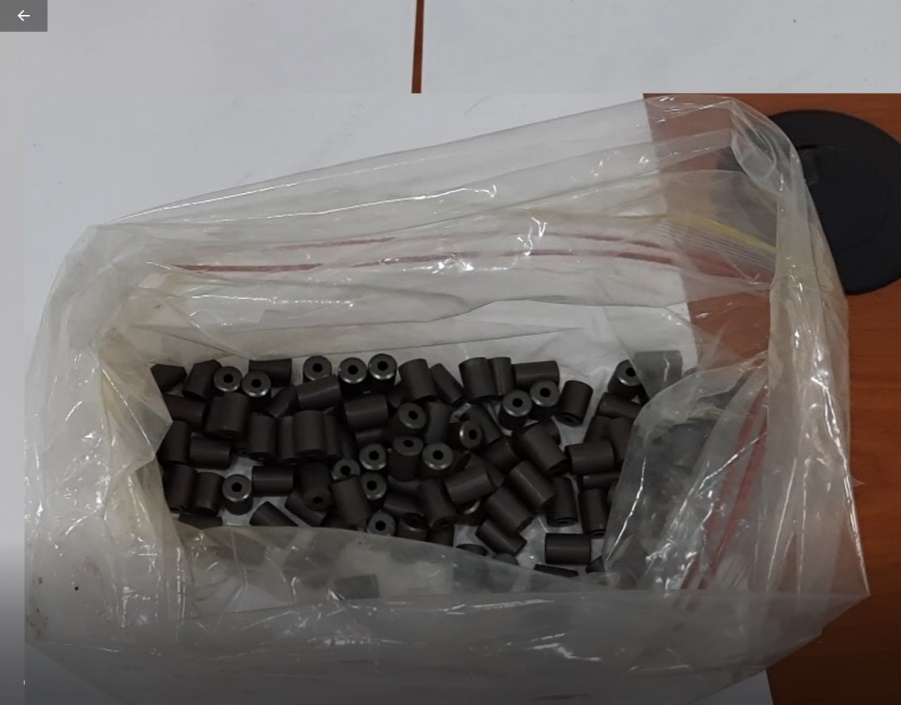 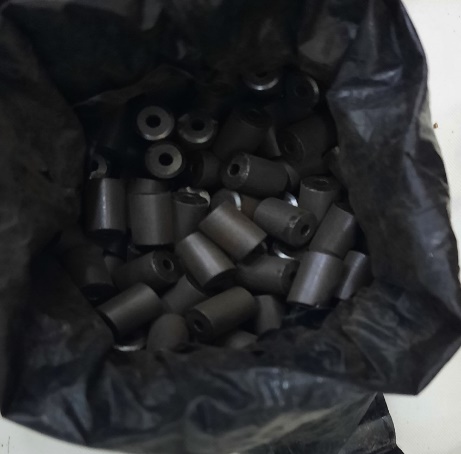 5
CBRN SSA NANT
Мотивация для контрабандистов
Во время допроса задержанных не удалось установить происхождение материала, так как они ссылались на то, что материал был предоставлен другим гражданином, которого не удалось задержать. Эта группа лиц пыталась найти покупателей для того, чтобы сбыть материал и получить большую сумму денег. Задержанные планировали продать его в стране или в Афганистане. Должны ли мы им верить?
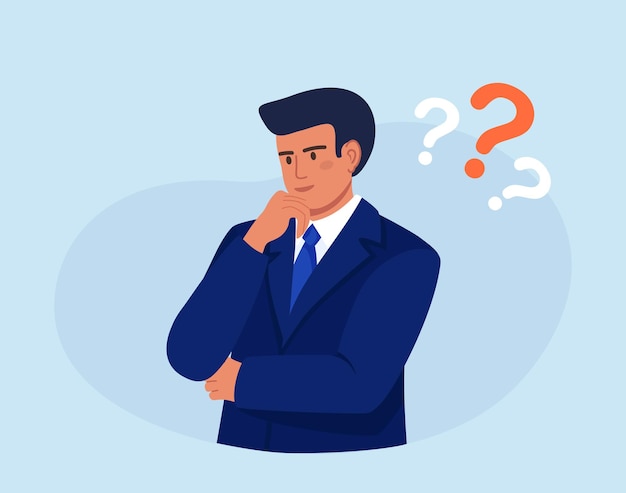 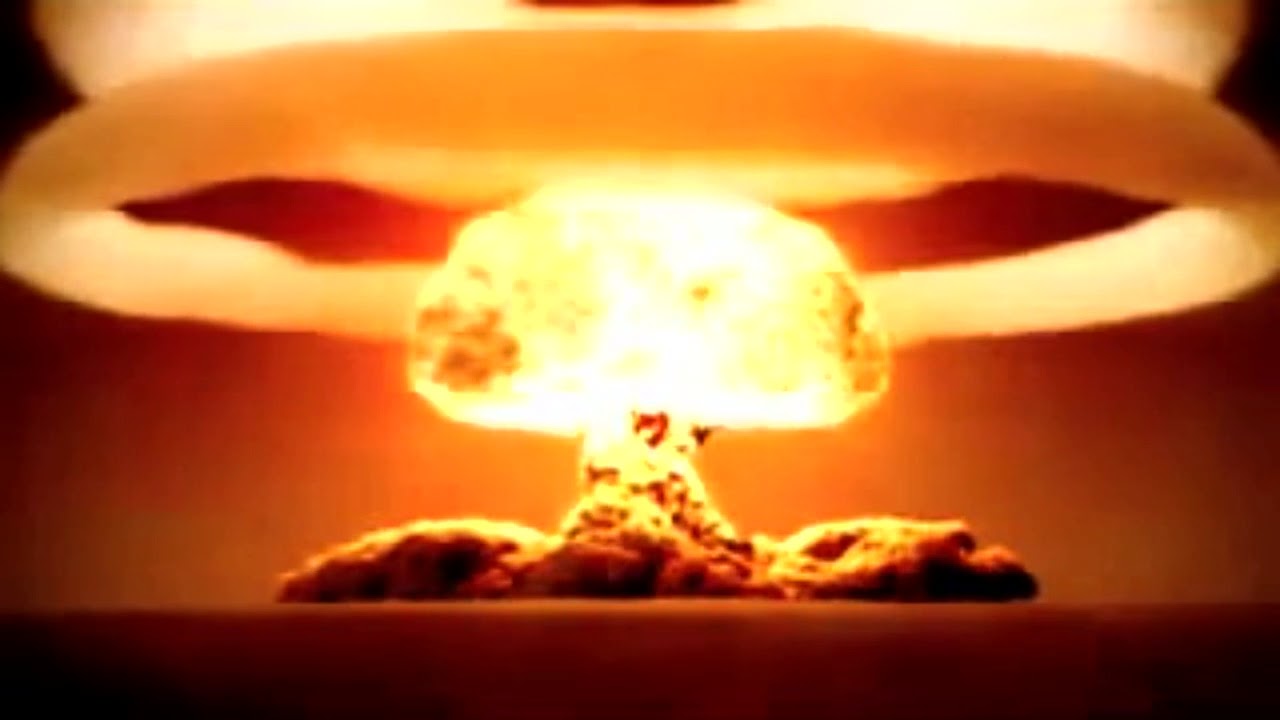 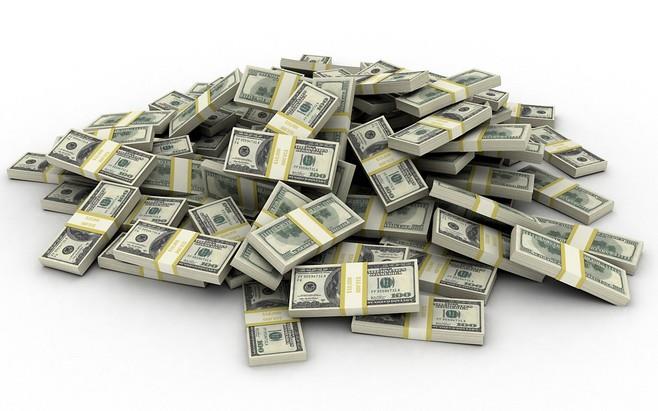 6
CBRN SSA NANT
Обвинение и применение права
После расследования и судебного пересмотра гражданин Таджикистана Хайтмуродов М.Т. Был осужден по статье 193 часть 1 Уголовного кодекса Таджикистан «Незаконный оборот радиоактивных материалов».
Второе лицо по состоянию здоровья и в виду пожилого возраста был только оштрафован.
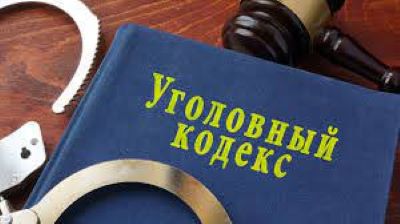 7
CBRN SSA NANT
Аналитические и криминалистические возможности
Анализ был проведен Лабораторией технических слуг Агентства по химической, биологической, радиоактивной и ядерной защите и безопасности, Душанбе, Таджикистан, при помощи гамма-спектрометра фирмы Canberra, с использованием детектора HPGe и других инструментов.
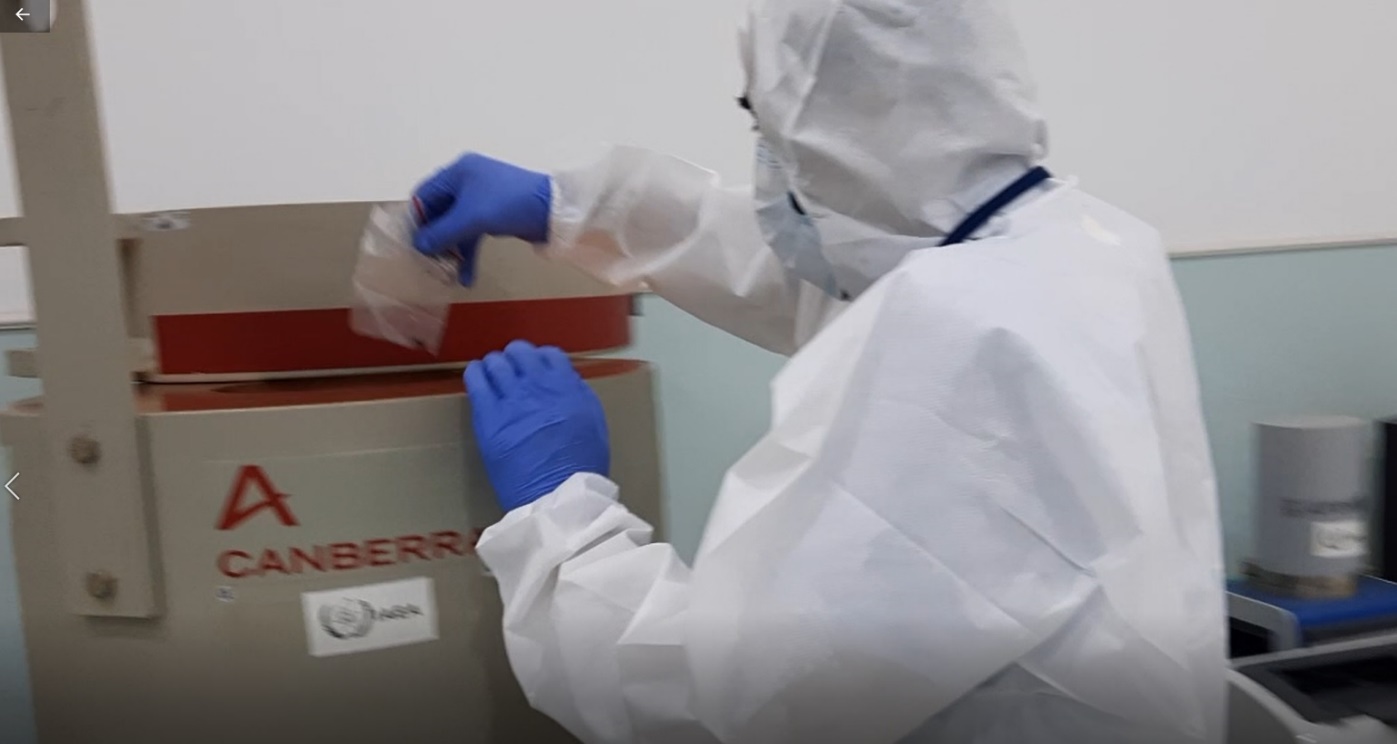 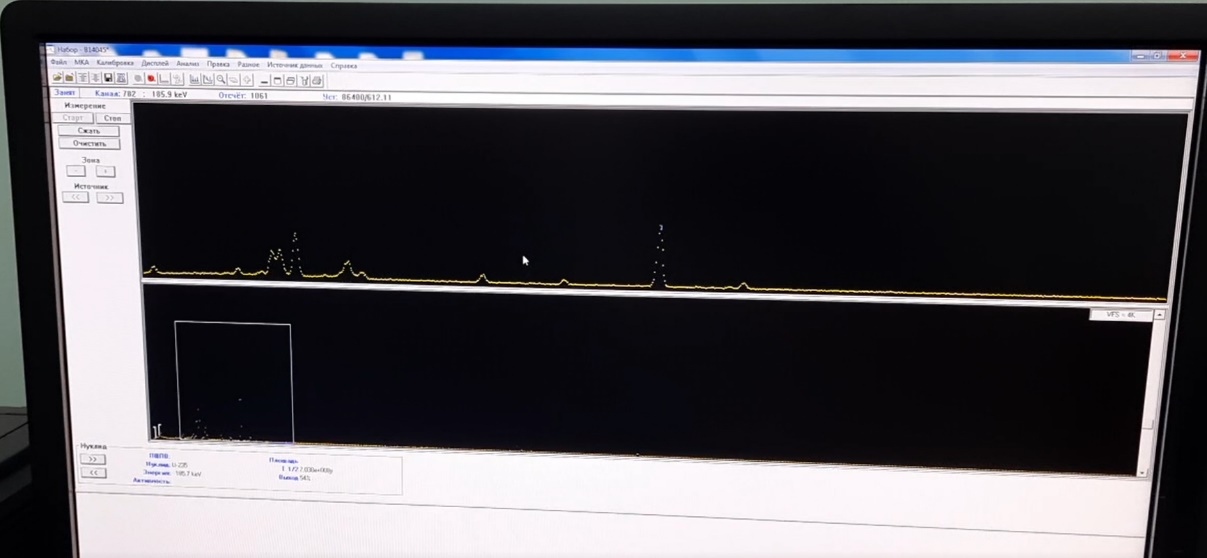 8
CBRN SSA NANT
Информирование МАГАТЭ
В соответствии с установленной процедурой 12.07.2021 АХБРЯЗБ направило уведомление в Базу данных по инцидентам и незаконному обороту МАГАТЭ.
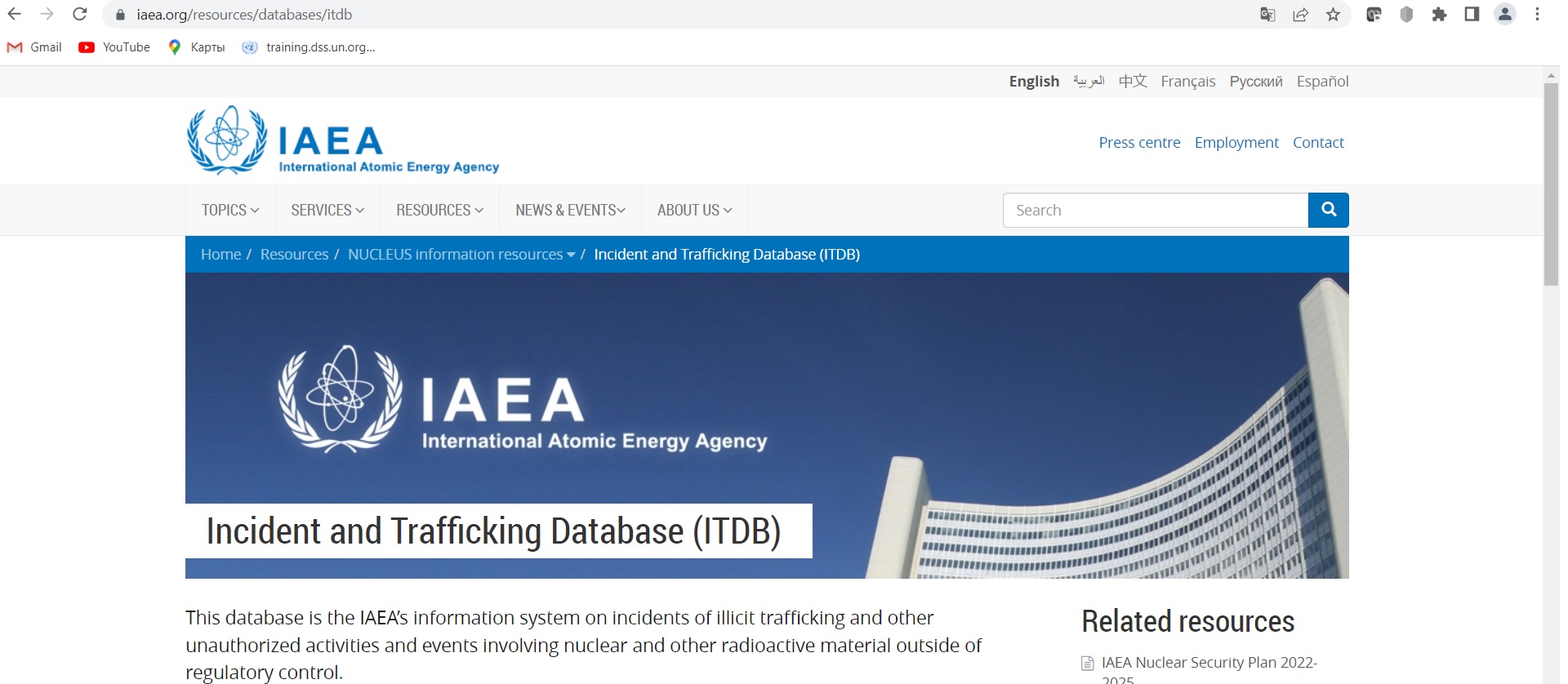 9
CBRN SSA NANT
Дальнейшие действия
Сотрудничество с МАГАТЭ и другими партнерами по охране государственных границ
Сотрудничество по улучшению аналитических и криминалистических возможностей
Определение происхождения изъятых материалов
Оснащение правоохранительных органов оборудованием для обнаружения радиоактивных веществ
Обучение правоохранительных органов.
10
АГЕНТСТВО ПО ХБРЯ БЕЗОПАСНОСТИ НАНТ
Спасибо за внимание!
Вопросы?
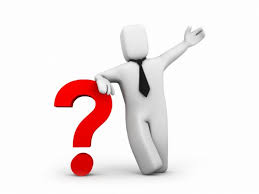 11